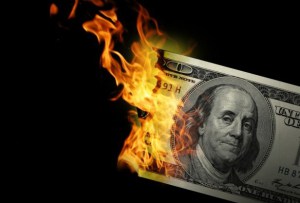 CS1951 L
Blockchains & Cryptocurrencies
Spring 2025
Lecture 9
Solidity Pitfalls and Hazards
(Part One)
Maurice Herlihy
Brown University
Javascript
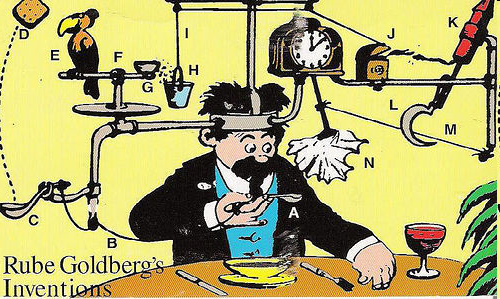 Intended for web page presentation
Odd, complex behavior considered normal
No precise notion of correctness
Must be “easy” for non-experts
No actual adversary
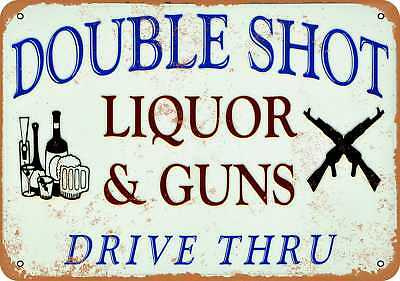 What could possibly go wrong?
Why not use a web-scripting language
for irrevocable financial transfers?
small errors can be catastrophic?
precise definitions matter?
corner cases matter?
Language design is hard, and not for amateurs
3
Your code review
Здравствуйте!
你好!
Buon Giorno!
여보세요!
שלום!
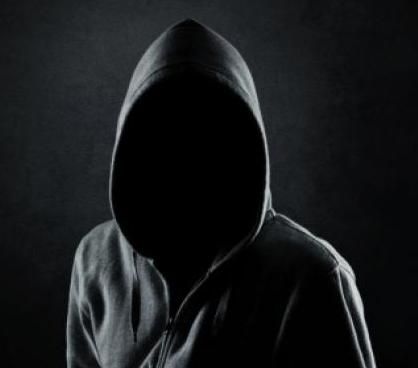 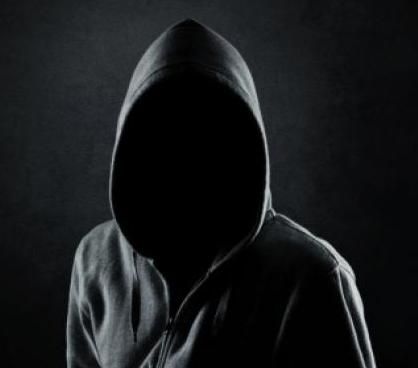 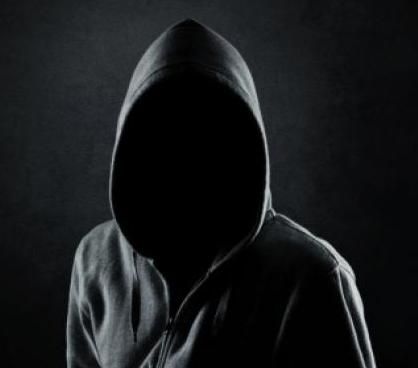 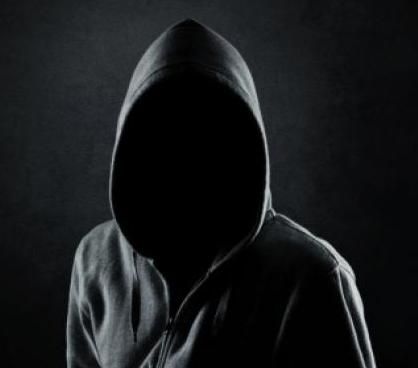 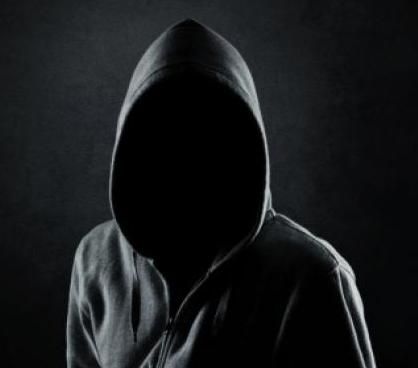 4
Next Four Lectures
Review 16 Vulnerabilities
Some common to all blockchains
Some are Solidity idiosyncrasies …
"nonsense is nonsense, but the history of nonsense is scholarship"
5
Re-Entrancy Attack
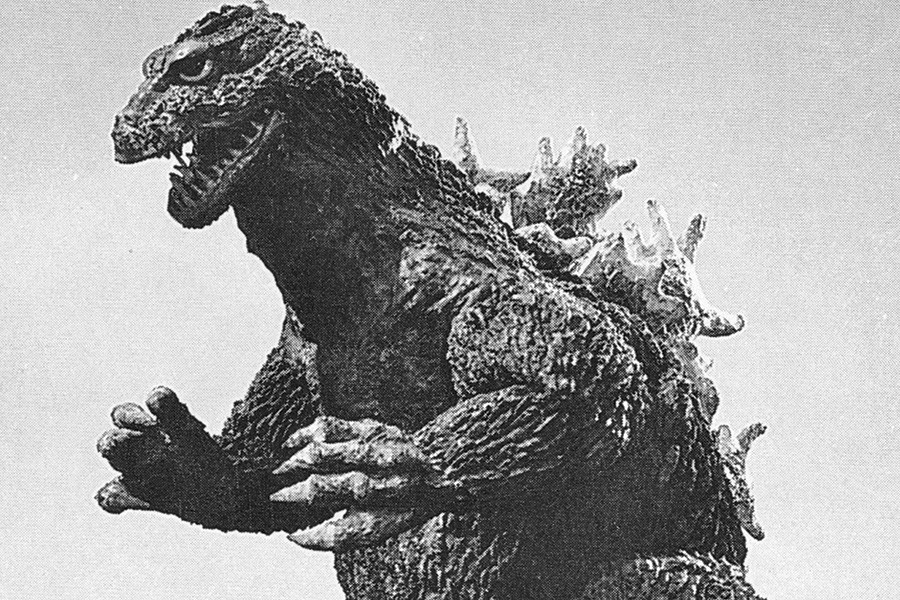 Call external contract …
Who unexpectedly calls you back …
When you were not expecting visitors!
6
An Application
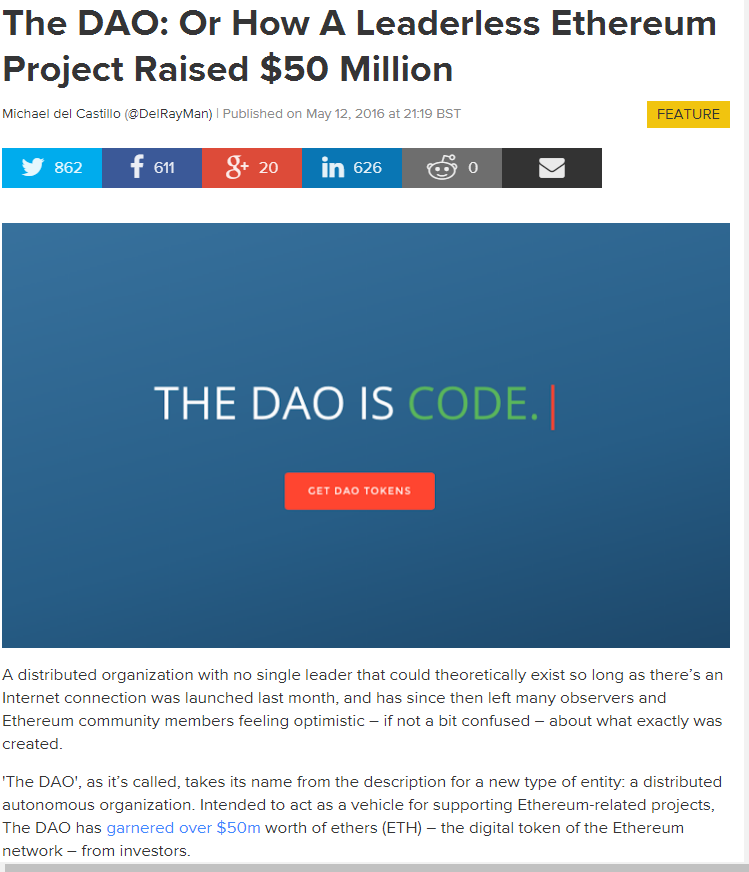 DAO = Decentralized Autonomous Organization
Invests in other businesses: about $50 Million capital
In Ether cryptocurrency
No managers or board of directors
Controlled by smart contacts and investor voting
7
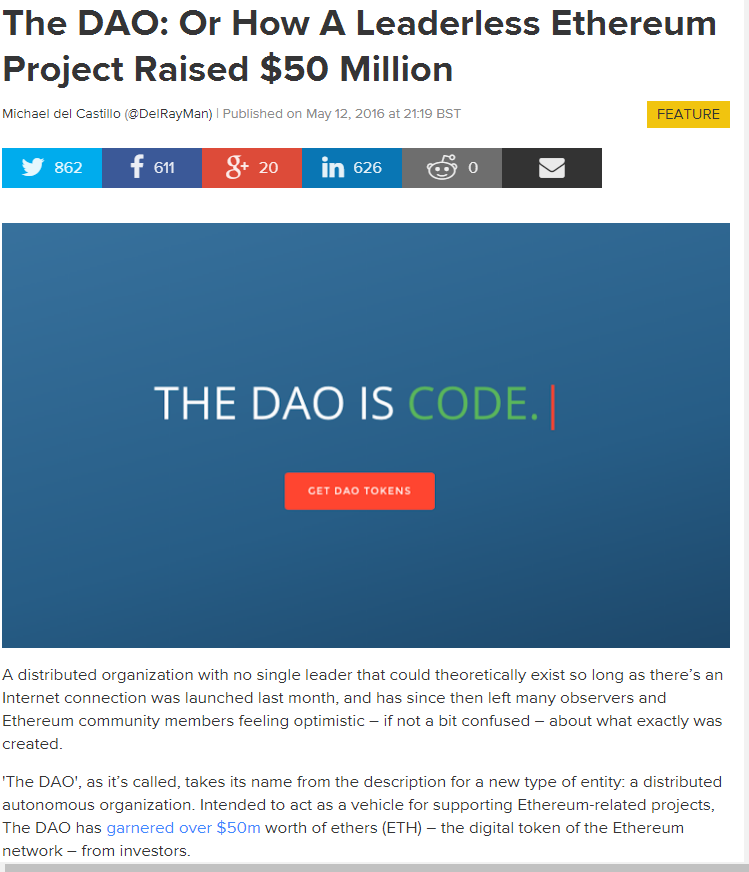 DAO = Decentralized Autonomous Organization
“code is law”
Invests in other businesses: about $50 Million capital
In Ether cryptocurrency
No managers or board of directors
Controlled by smart contacts and investor voting
8
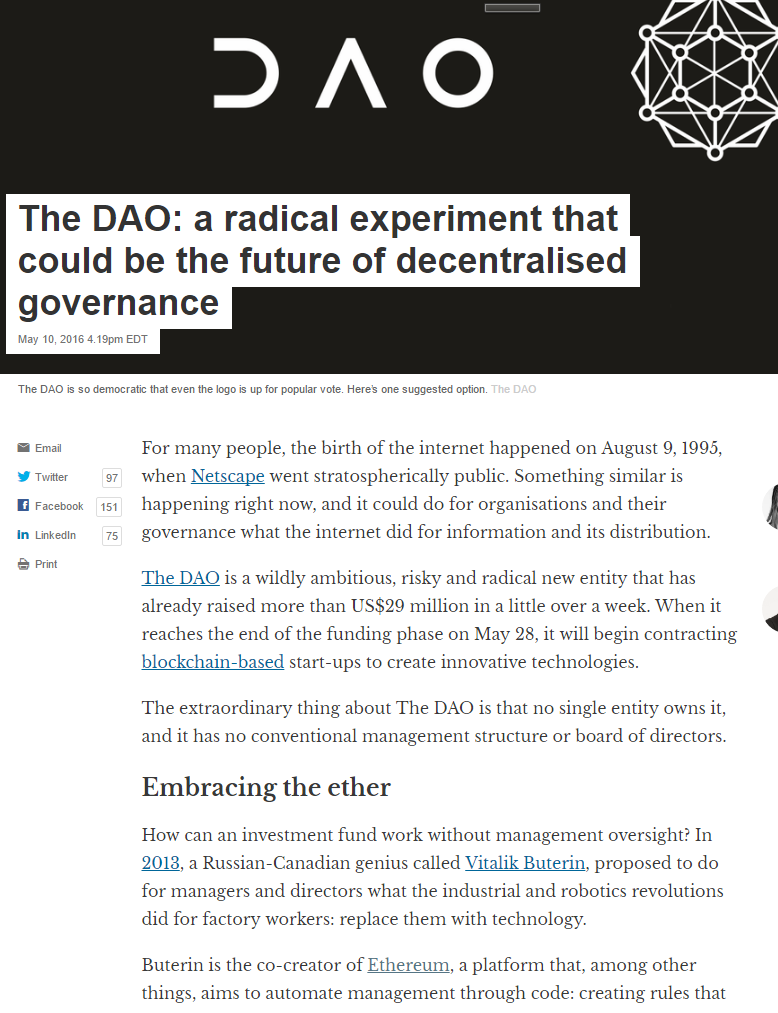 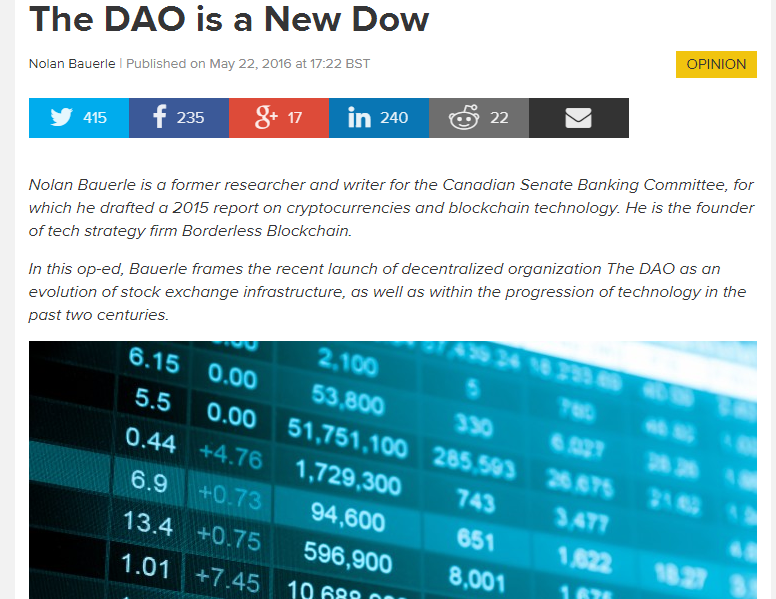 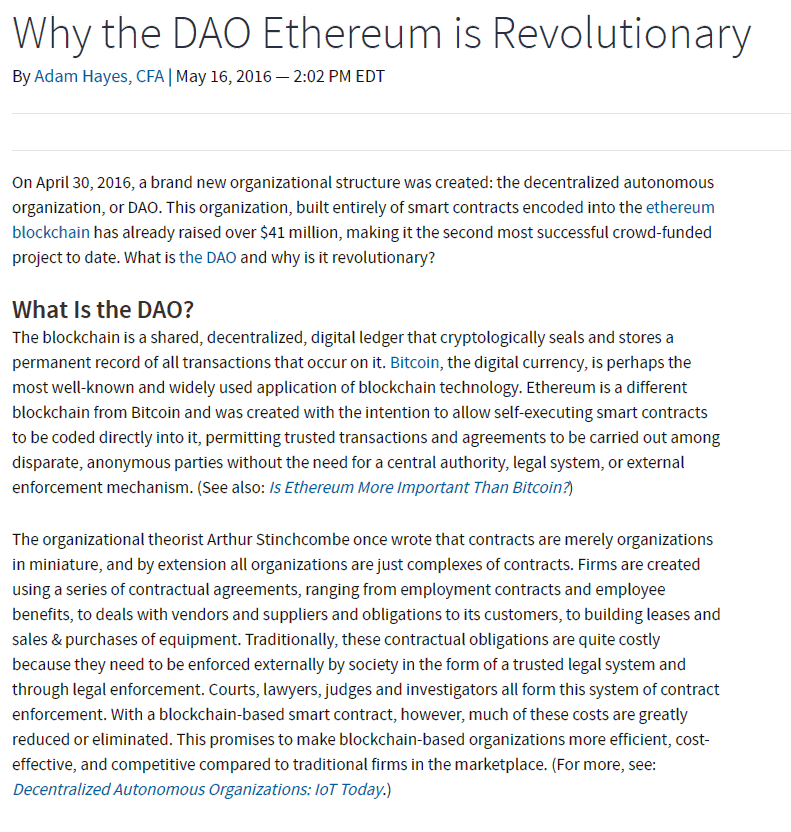 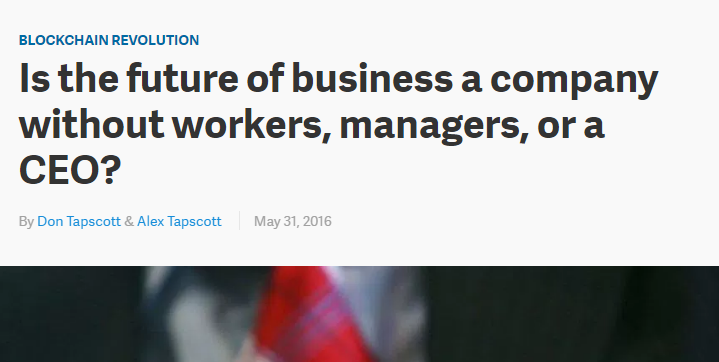 Much hyperventilation about effect on future of finance
9
Schematic DAO Code
function withdraw(uint amount) {
  client = msg.sender;
  if (balance[client] >= amount} {
    if (client.call.sendMoney(amount)) {
      balance[client] -= amount;
    }}}
Client wants to withdraw own money
10
10
Schematic DAO Code
function withdraw(uint amount) {
  client = msg.sender;
  if (balance[client] >= amount} {
    if (client.call.sendMoney(amount)) {
      balance[client] -= amount;
    }}}
Which client?
11
11
Schematic DAO Code
function withdraw(uint amount) {
  client = msg.sender;
  if (balance[client] >= amount} {
    if (client.call.sendMoney(amount)) {
      balance[client] -= amount;
    }}}
Does client have enough money?
12
12
Schematic DAO Code
function withdraw(uint amount) {
  client = msg.sender;
  if (balance[client] >= amount} {
    if (client.call.sendMoney(amount)) {
      balance[client] -= amount;
    }}}
Transfer the money by calling a function in another contract …
13
13
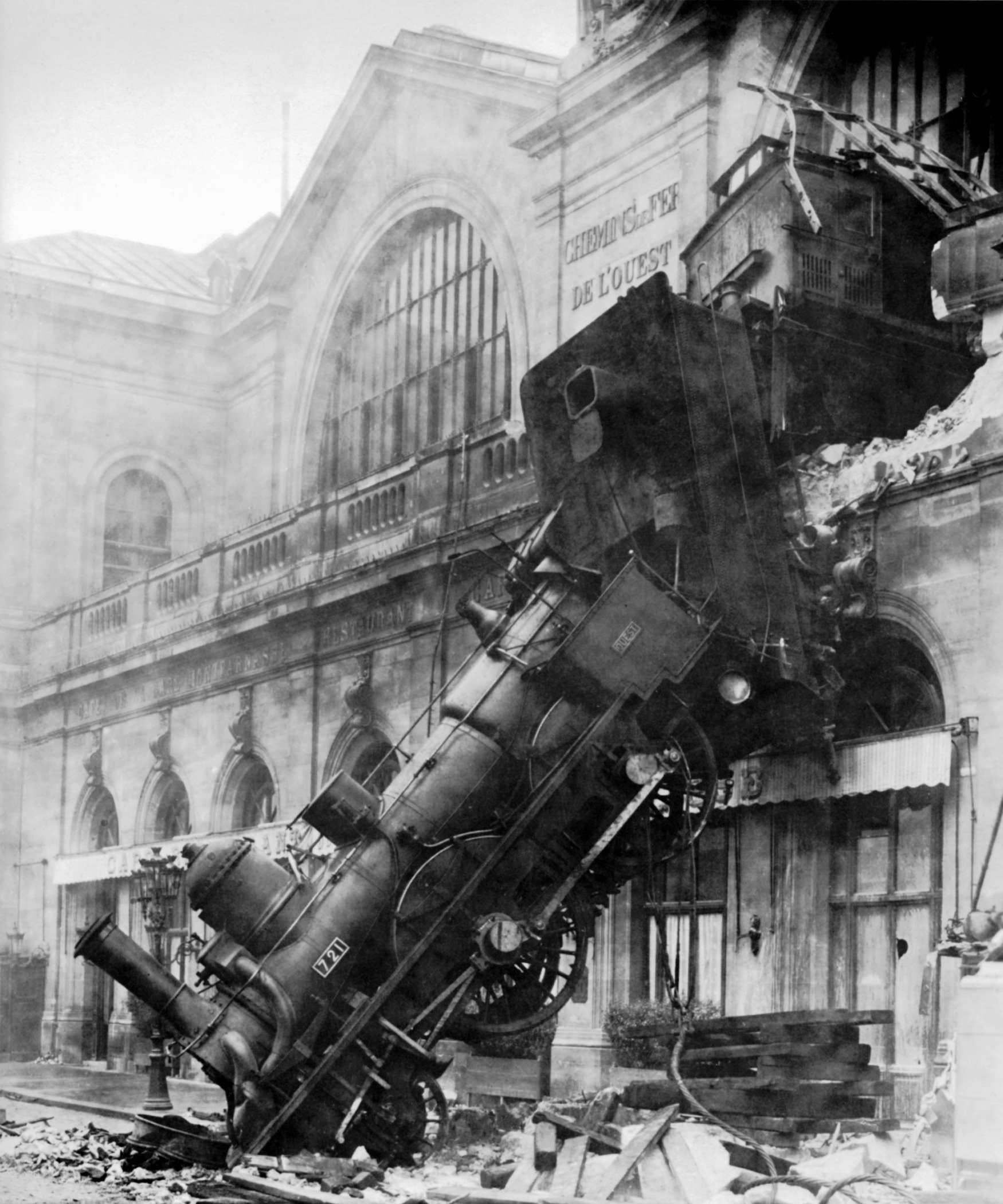 Schematic DAO Code
function withdraw(uint amount) {
  client = msg.sender;
  if (balance[client] >= amount} {
    if (client.call.sendMoney(amount)) {
      balance[client] -= amount;
    }}}
Let’s rewind …
14
14
function withdraw(uint amount) {
  client = msg.sender;
  if (balance[client] >= amount} {
    if (client.call.sendMoney(amount)) {
      balance[client] -= amount;
    }}}
Transfer the money by calling another contract …
function sendMoney(uint amount) {
  balance += amount
  msg.sender.call.withdraw(amount)
  ...
}
15
function withdraw(uint amount) {
  client = msg.sender;
  if (balance[client] >= amount} {
    if (client.call.sendMoney(amount)) {
      balance[client] -= amount;
    }}}
Credit account
function sendMoney(uint amount) {
  balance += amount
  msg.sender.call.withdraw(amount)
  ...
}
16
function withdraw(uint amount) {
  client = msg.sender;
  if (balance[client] >= amount} {
    if (client.call.sendMoney(amount)) {
      balance[client] -= amount;
    }}}
Wait, what?
Client makes “re-entrant” withdraw request!
function sendMoney(uint amount) {
  balance += amount
  msg.sender.call.withdraw(amount)
  ...
}
17
function withdraw(uint amount) {
  client = msg.sender;
  if (balance[client] >= amount} {
    if (client.call.sendMoney(amount)) {
      balance[client] -= amount;
    }}}
function sendMoney(uint amount) {
  balance += amount
  msg.sender.call.withdraw(amount)
  ...
}
18
function withdraw(uint amount) {
  client = msg.sender;
  if (balance[client] >= amount} {
    if (client.call.sendMoney(amount)) {
      balance[client] -= amount;
    }}}
Second time around, balance still looks OK …
function sendMoney(uint amount) {
  balance += amount
  msg.sender.call.withdraw(amount)
  ...
}
19
19
function withdraw(uint amount) {
  client = msg.sender;
  if (balance[client] >= amount} {
    if (client.call.sendMoney(amount)) {
      balance[client] -= amount;
    }}}
Send money again …
and again and again …
function sendMoney(uint amount) {
  balance += amount
  msg.sender.call.withdraw(amount)
  ...
}
20
20
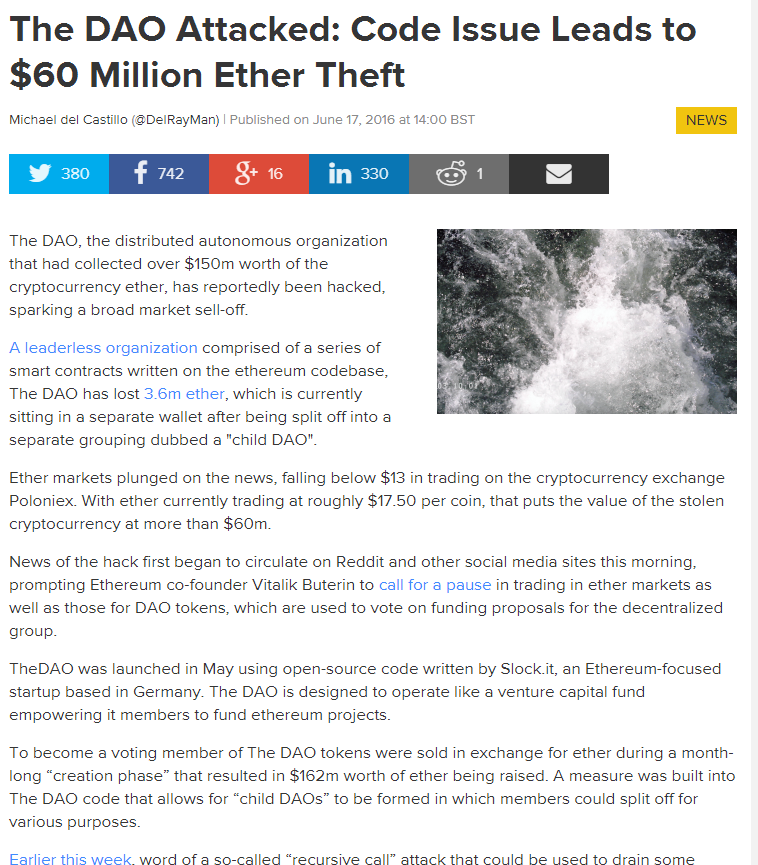 This happened
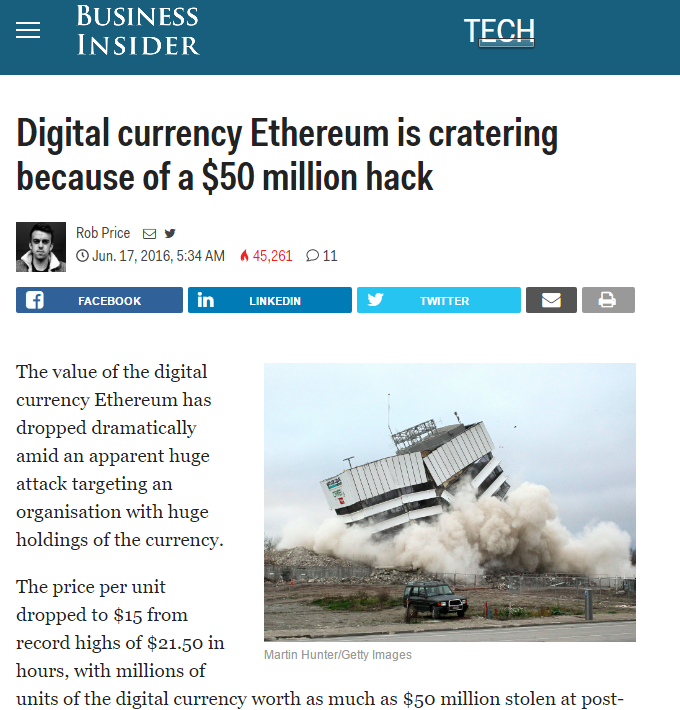 “ The attack is a recursive calling vulnerability, where an attacker called the “split” function, and then calls the split function recursively …”
The actual fix?
21
The Fix?
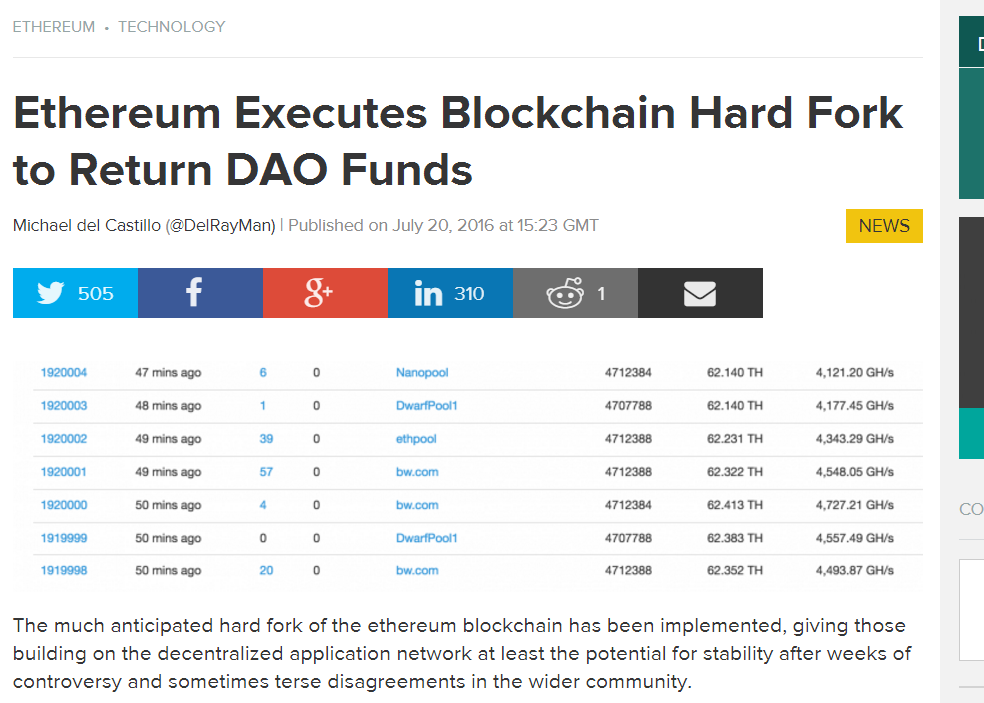 22
22
The Fix?
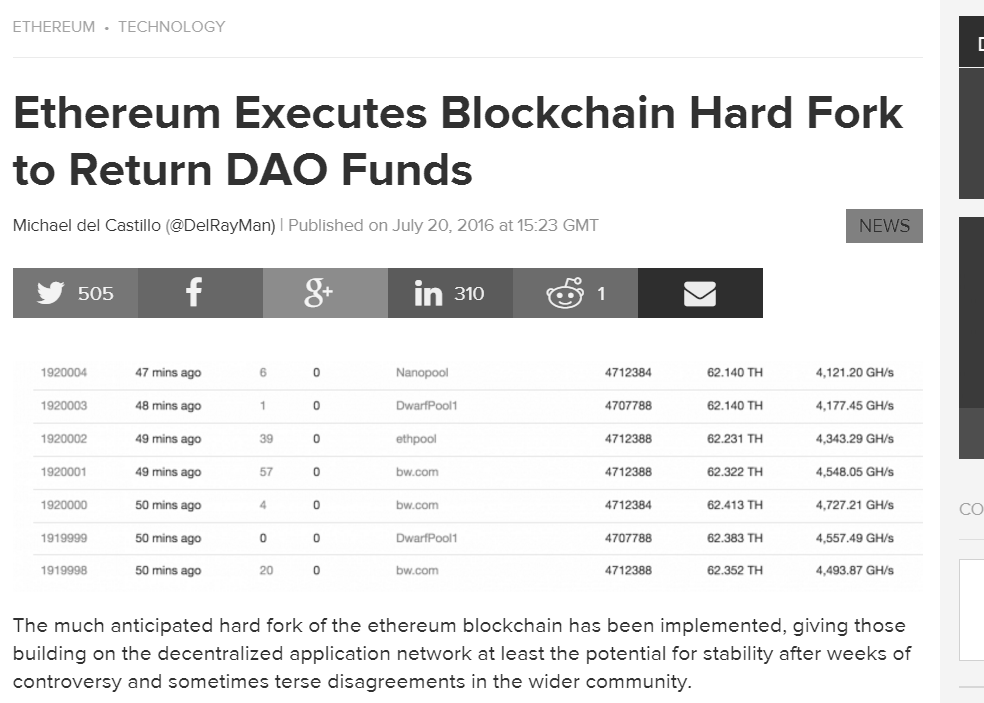 Hard-Fork Ethereum and roll back …
LOL, just kidding about that “code is law” thing …
Because language design is hard
23
23
Rationale for Hard Fork
Client did something stupid?
Client’s fault, no refund.
Bug in Ethereum run-time system?
Ethereum’s fault, refund.
No warning about reentrancy vulnerability?
Ethereum’s fault, refund.
24
I don’t care what you say …
This talk is not about Bitcoin
This is a concurrency error
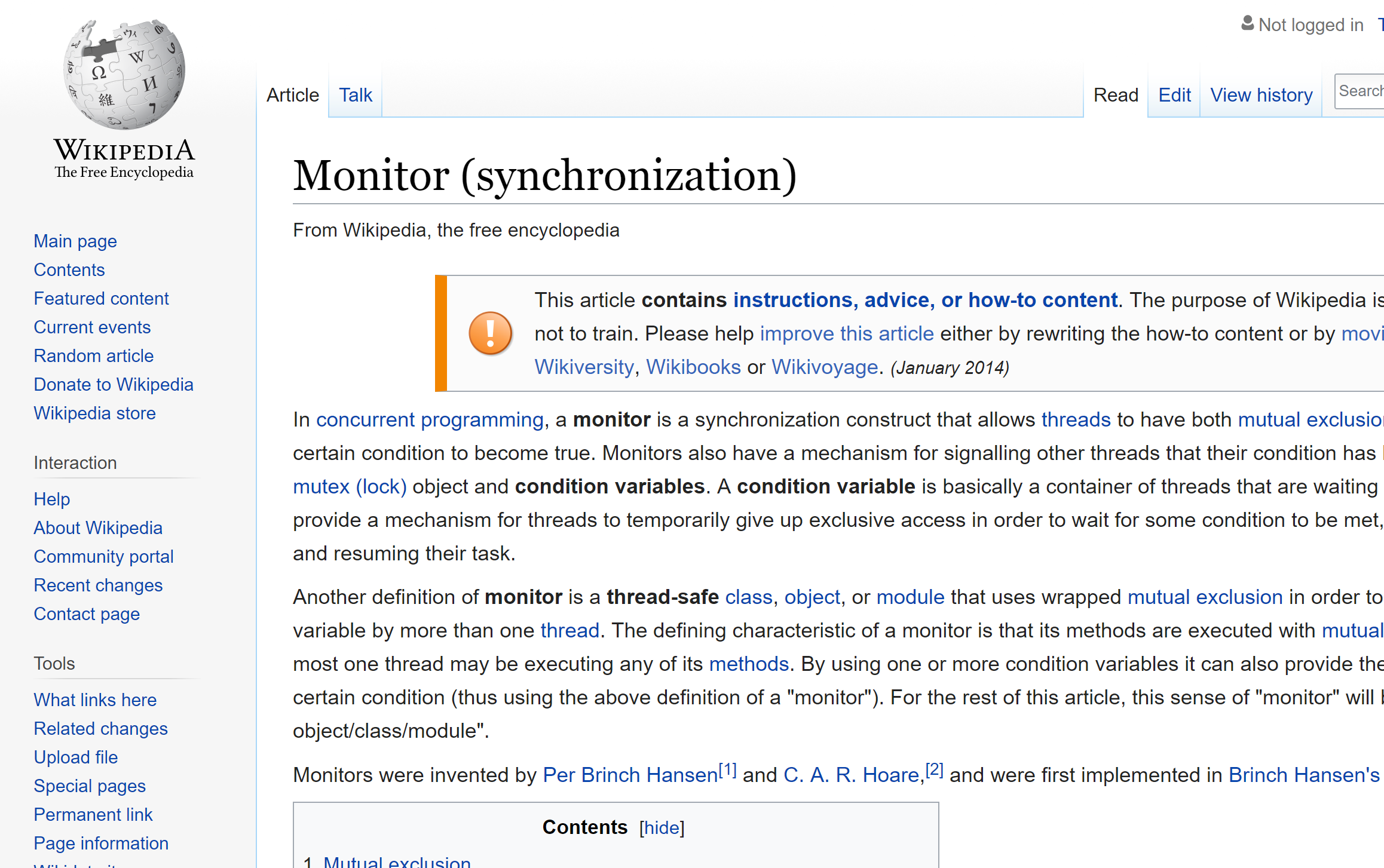 Classical “monitor lock” pitfall
Calling another contract = 
releasing monitor lock
Don’t violate invariants before a call
27
Prevention
Change state before any external calls
Use a mutex
Use transfer() function
(too little gas to call back)
28
Silent Overflow Attack
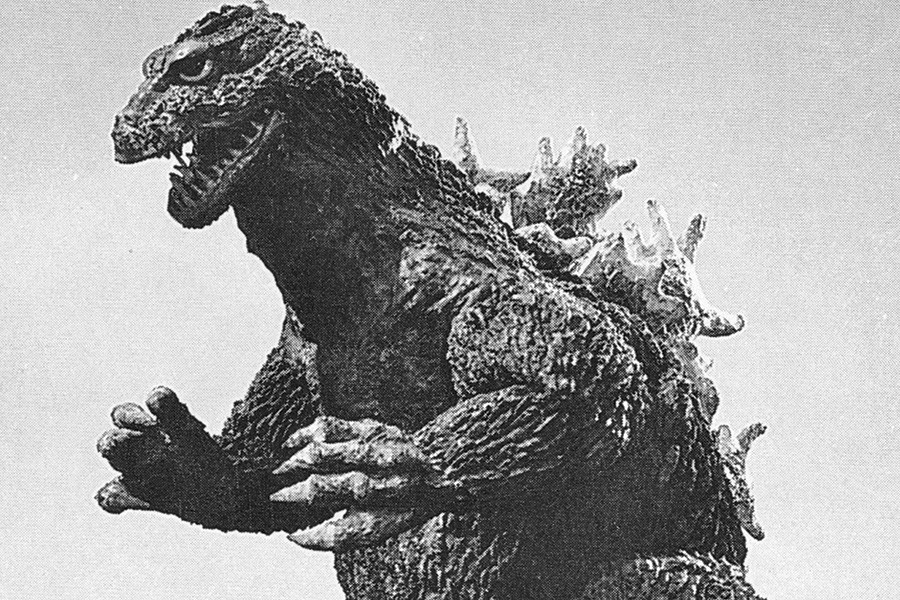 uint8 x = 0;
uint8 y = x – 1; // y is 255!
int and uint variables have fixed ranges
Older EVM quietly rolls over on over/under flow
Not exactly what you expected
29
Example
contract Token {
  mapping(address => uint) balances;
  uint public totalSupply;
  constructor (uint _initialSupply) public {
    balances[msg.sender] =
      totalSupply = _initialSupply;
  }
…
}
30
Example
contract Token {
  mapping(address => uint) balances;
  uint public totalSupply;
  constructor (uint _initialSupply) public {
    balances[msg.sender] =
      totalSupply = _initialSupply;
  }
…
}
simple token contract
31
Example
contract Token {
  mapping(address => uint) balances;
  uint public totalSupply;
  constructor (uint _initialSupply) public {
    balances[msg.sender] =
      totalSupply = _initialSupply;
  }
…
}
keep track of each client’s balance
32
Example
contract Token {
  mapping(address => uint) balances;
  uint public totalSupply;
  constructor (uint _initialSupply) public {
    balances[msg.sender] =
      totalSupply = _initialSupply;
  }
…
}
constructor
33
Example
pragma solidity ^0.5.2;
contract Token {
  …
  function transfer(address _to, uint _value)
       public returns (bool) {
    require(balances[msg.sender] - _value >= 0);
    balances[msg.sender] -= _value;
    balances[_to] += _value;
    return true;
  }
transfer caller’s tokens to another client
return success code
34
Example
pragma solidity ^0.5.2;
contract Token {
  …
  function transfer(address _to, uint _value)
       public returns (bool) {
    require(balances[msg.sender] - _value >= 0);
    balances[msg.sender] -= _value;
    balances[_to] += _value;
    return true;
  }
Make sure caller has enough tokens
35
Example
pragma solidity ^0.5.2;
contract Token {
  …
  function transfer(address _to, uint _value)
       public returns (bool) {
    require(balances[msg.sender] - _value >= 0);
    balances[msg.sender] -= _value;
    balances[_to] += _value;
    return true;
  }
do the transfer
36
You Got a Problem with That?
pragma solidity ^0.5.2;
contract Token {
  …
  function transfer(address _to, uint _value)
       public returns (bool) {
    require(balances[msg.sender] - _value >= 0);
    balances[msg.sender] -= _value;
    balances[_to] += _value;
    return true;
  }
37
You Got a Problem with That?
pragma solidity ^0.5.2;
contract Token {
  …
  function transfer(address _to, uint _value)
       public returns (bool) {
    require(balances[msg.sender] - _value >= 0);
    balances[msg.sender] -= _value;
    balances[_to] += _value;
    return true;
  }
This difference is always positive,
test passes even if client has zero balance!
38
Fixed in Solidity 0.80
Underflow/overflow causes run-time error
What if you want wrap-around?
pragma solidity ^0.8.0;
unchecked {
  myUint8--; // YOLO
}
39
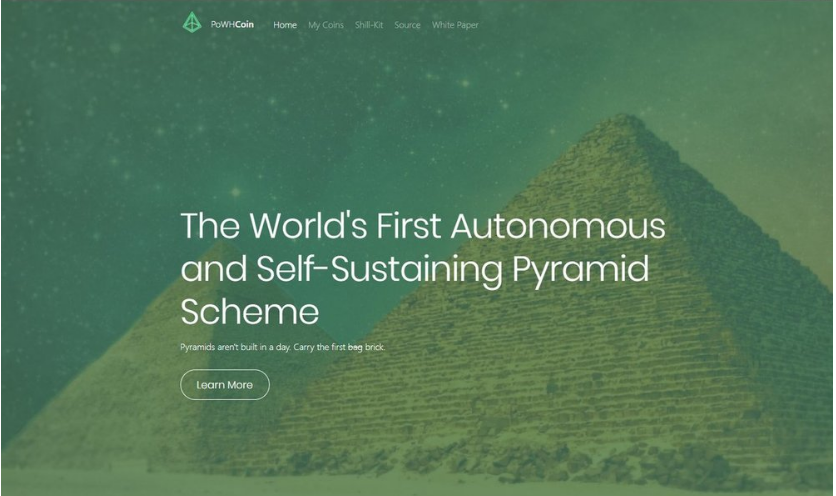 This Happened
“Proof of Weak Hand” token price …
Increases when bought
Decreases when sold
Pays dividends on sales while you hold
Lasted 3 days …
40
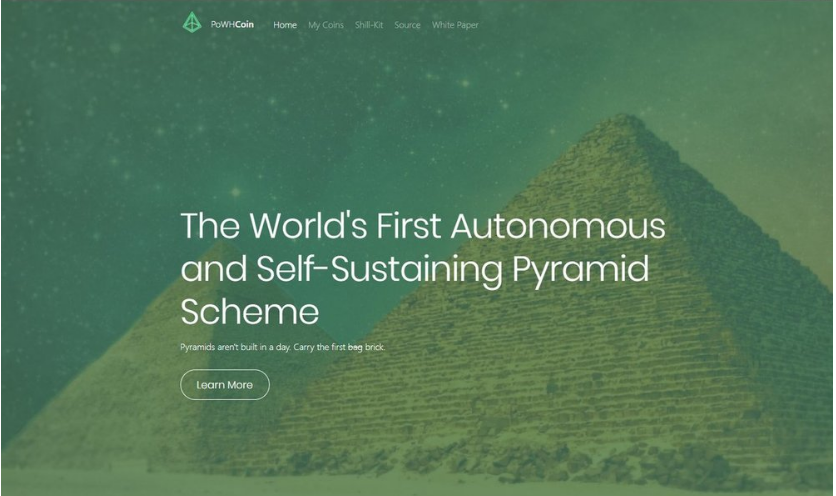 This Happened
Account 1
Account 2
Balance: 1
Balance: 0
function transferFrom (address _from, uint _amt) {
  require( balance[_from] > _amt);
  balance[msg.sender] -= _amt;
  …
  }
41
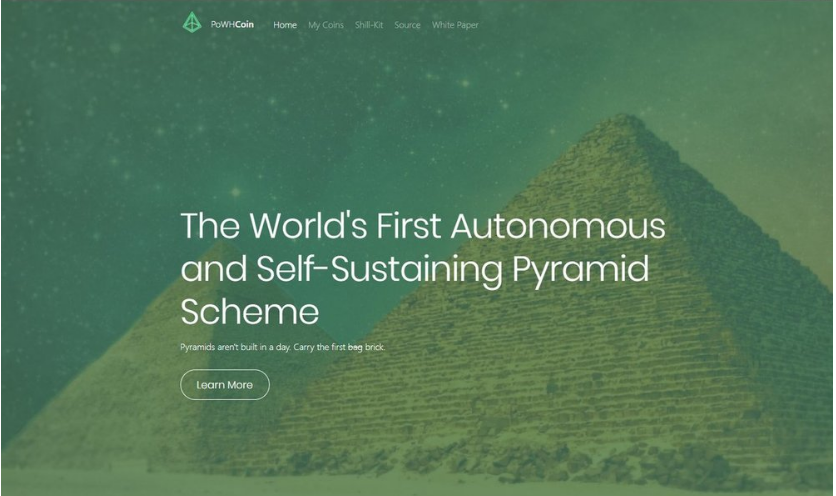 This Happened
Account 1
Account 2
Balance: 1
Balance: 0
function transferFrom (address _from, uint _amt) {
  require( balance[_from] > _amt);
  balance[msg.sender] -= _amt;
  …
  }
Does source have enough money?
42
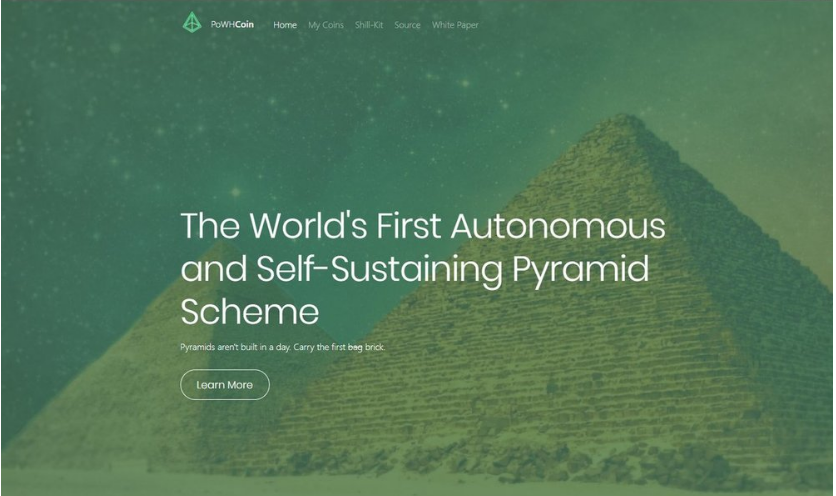 This Happened
Account 1
Account 2
Balance: 1
Balance: 0
function transferFrom (address _from, uint _amt) {
  require( balance[_from] > _amt);
  balance[msg.sender] -= _amt;
  …
  }
Debit source account …
Oh, wait …
43
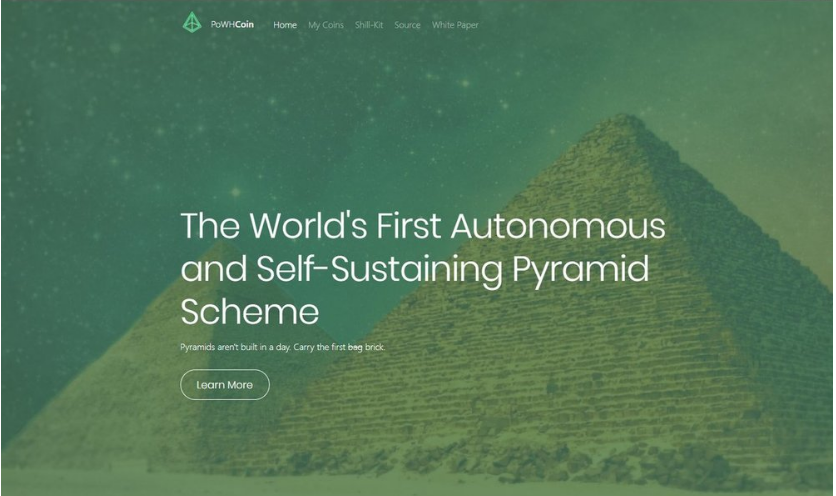 This Happened
Account 1
Account 2
Balance: 1
Balance: 0xff..ff
function transferFrom (address _from, uint _amt) {
  require( balance[_from] > _amt);
  balance[msg.sender] -= _amt;
  …
  }
Debited wrong account!
44
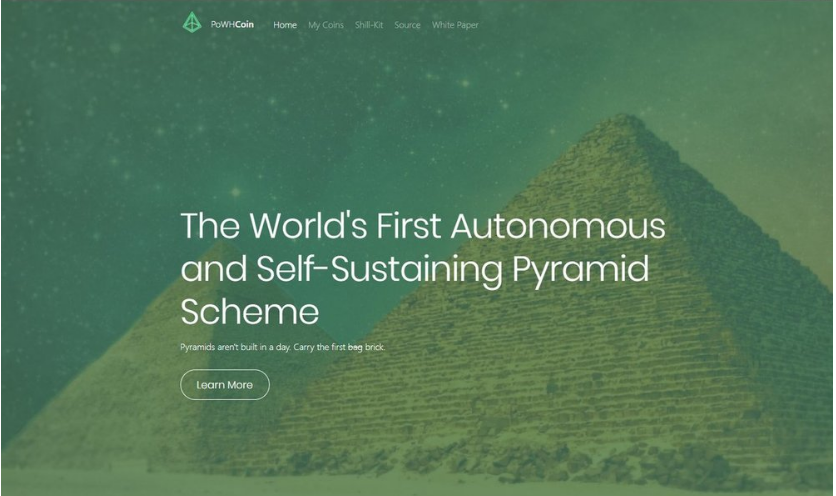 This Happened
Account 1
Account 2
Balance: 1
Balance: 0xff..ff
0 – 1 = ~115 quattuorvigintillion ETH
Actually absconded with ~$800K in Jan 2018
45
This Happened
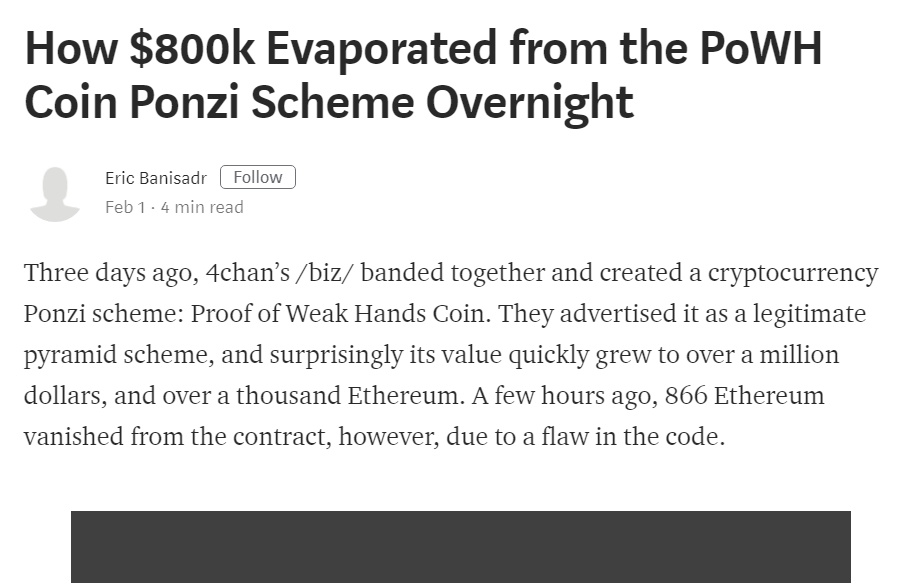 46
Floating Point Precision
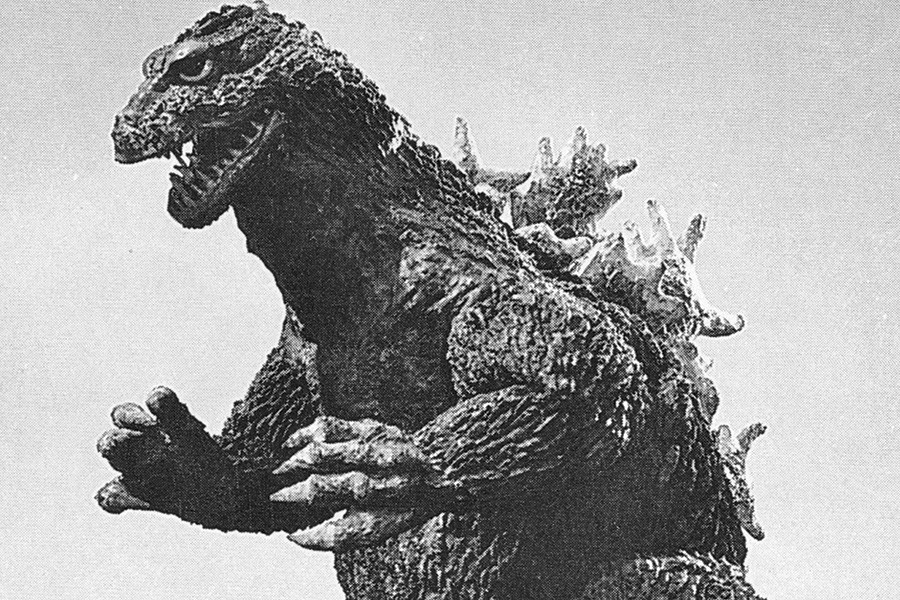 Solidity does not support fixed or floating point numbers
Beware of rolling your own
Round-off errors cause vulnerabilities
47
function buyTokens() public payable {
 uint tokens = 
  msg.value / weiPerEth * tokensPerEth;
 balances[msg.sender] += tokens; 
}
The math looks correct…
But if value is less than 1 ether …
No tokens assigned
48
function buyTokens() public payable {
 uint tokens = 
  msg.value / weiPerEth * tokensPerEth;
 balances[msg.sender] += tokens; 
}
The math is “correct” …
Fewer than tokensPerEth = 10 tokens will result in 0 ether
Rounding is always down
49
Prevention
Re-invent numerical analysis
Commutative ops don’t commute
convert variables into high precision
ratios and division are dangerous
50
This Happened
“Bancor ended up reimplementing their own functions for arithmetic. That is, their own add, subtract, multiply, and exponentiation.”
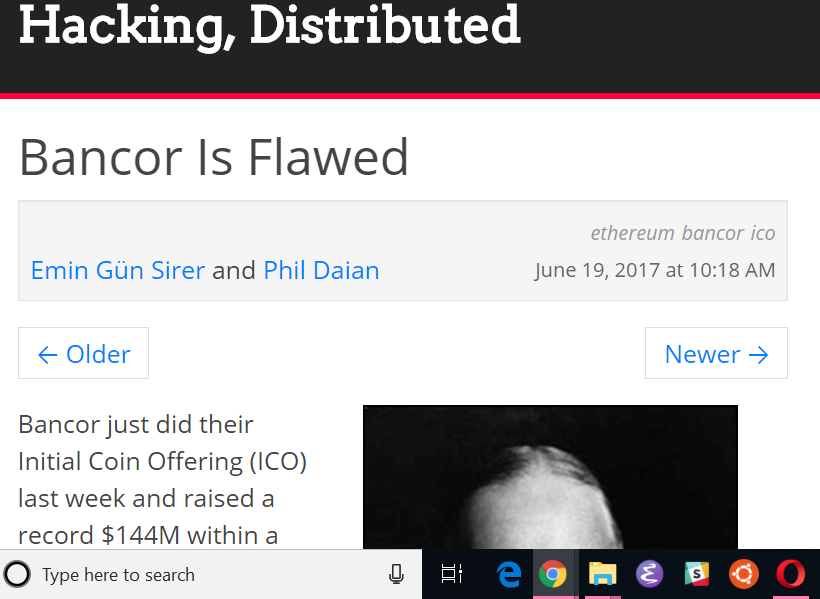 “It's a mishmash of special numbers baked into the code.”
“Special magic constants litter Bancor code. So much so that we found it difficult to test this code for correctness ourselves.”
“And even simple rounding errors can be problematic in this game. ”
51
Unexpected Ether Attack
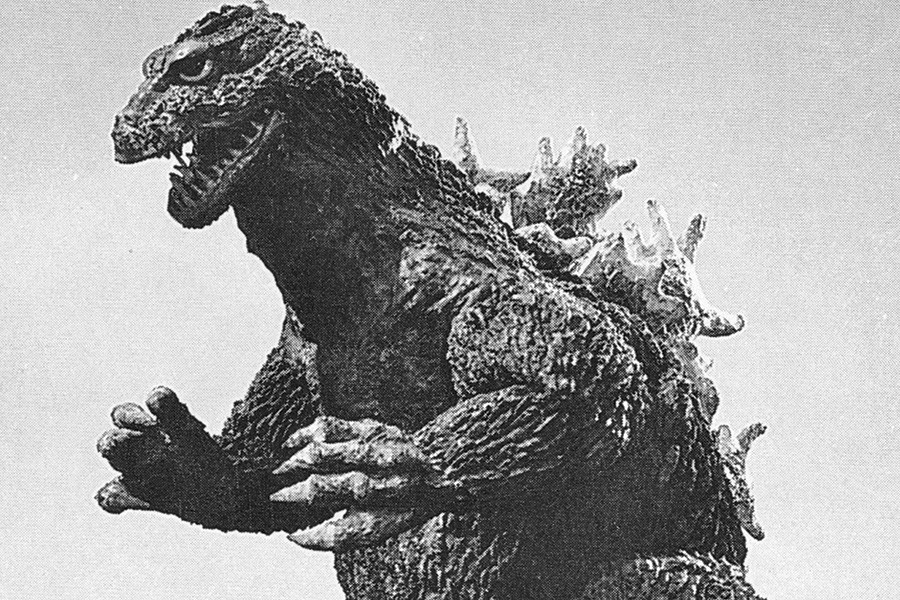 You can prevent others from taking your money
But you can’t stop them from sending you money
Surprisingly, this can be a bad thing
52
Sending Ether
destination.foo.value(1000)(arg)
send 1000 wei via 
payable named function
contract destination {
  function foo(uint arg) public payable {
    …
  }
}
53
Sending Ether
destination.transfer(1000);
send 1000 wei via 
payable fallback function
contract destination {
  fallback () external payable {
    …
  }
54
Controlling Ether Receipt
Ether receipt triggers …
Function, named or fallback
Possible to refuse ether by
reverting (throwing)
not being payable
55
Ether You Cannot Refuse
selfdestruct(destination);
send balance without
calling destination code
contract destination {
      …
  }
56
Example
Simple gambling game
Sequence of milestones (amounts)
Players send small ether amounts …
First player to reach each milestone wins!
57
contract EtherGame {
  uint public targetAmount = 5 ether;
  address public winner;  function play() public payable {
    require(msg.value == 1 ether, "1 Ether only");    uint balance = address(this).balance;
    require(balance <= targetAmount, "Game is over");    if (balance == targetAmount) {
       winner = msg.sender;
    }
  } …
58
contract EtherGame {
  uint public targetAmount = 5 ether;
  address public winner;  function play() public payable {
    require(msg.value == 1 ether, "1 Ether only");    uint balance = address(this).balance;
    require(balance <= targetAmount, "Game is over");    if (balance == targetAmount) {
       winner = msg.sender;
    }
  } …
each play must be 1 ether
59
contract EtherGame {
  uint public targetAmount = 5 ether;
  address public winner;  function play() public payable {
    require(msg.value == 1 ether, "1 Ether only");    uint balance = address(this).balance;
    require(balance <= targetAmount, "Game is over");    if (balance == targetAmount) {
       winner = msg.sender;
    }
  } …
Compute current balance
60
contract EtherGame {
  uint public targetAmount = 5 ether;
  address public winner;  function play() public payable {
    require(msg.value == 1 ether, "1 Ether only");    uint balance = address(this).balance;
    require(balance <= targetAmount, "Game is over");    if (balance == targetAmount) {
       winner = msg.sender;
    }
  } …
Player wins if it hits target amount
61
contract EtherGame {
  uint public targetAmount = 5 ether;
  address public winner;  function play() public payable {
    require(msg.value == 1 ether, "1 Ether only");    uint balance = address(this).balance;
    require(balance <= targetAmount, "Game is over");    if (balance == targetAmount) {
       winner = msg.sender;
    }
  } …
If adversary transfers 0.0001 ether via selfdestruct(), this.balance becomes slightly off, & comparison fails!
62
Prevention
Never rely on exact value of this.balance!
Have payable functions track own transfers
63
DelegateCall Attack
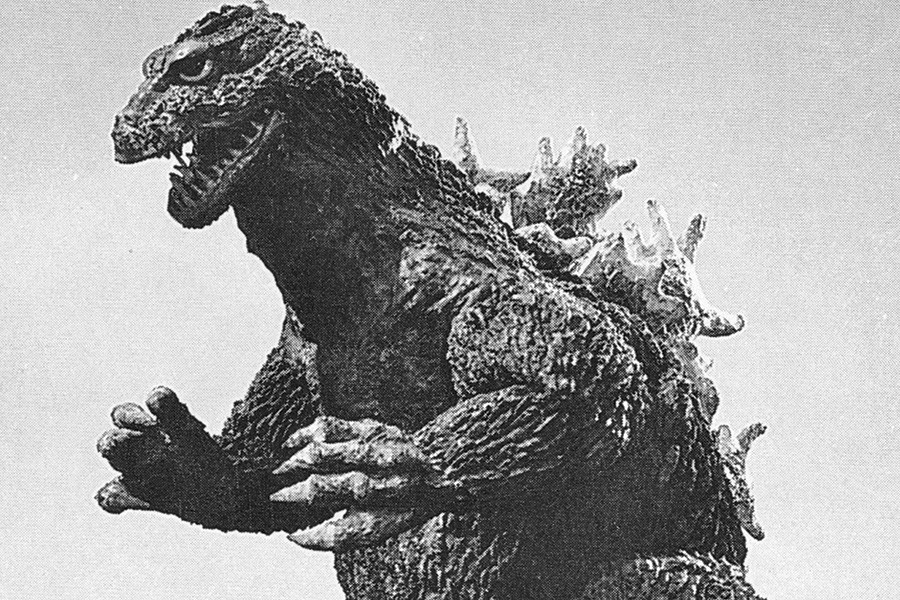 There are 2 ways to call other contracts’ functions
call executes in remote context
delegatecall executes in caller’s context
The distinction matters!
64
DelegateCall Opcode
Contract A
Contract B
delegatecall
Copy of
Contract B’s
code
copy code
A delegatecalls B’s function …
which runs in A’s address space
65
Composite Wallet
Wallet A
Wallet Library
(uninitialized)
Wallet B
Private data
Shared Code
66
Composite Wallet
Wallet A
Wallet Library
(uninitialized)
Wallet B
hardwired link
address constant _walletLibrary = 0x863df6b...;
Private data
Shared Code
67
Each Call
Wallet Library
(uninitialized)
Wallet B
Copy of
Wallet Library
code
Private data
Shared Code
68
initialize and
claim ownership
Attack
Wallet Library
(owned by
attacker)
Wallet B
Private data
Shared Code
69
order to
self-destruct!
Attack
Wallet Library
Wallet B
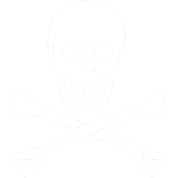 Private data
Shared Code
70
Wallet A
Uh, Oh
Wallet Library
Wallet B
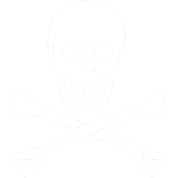 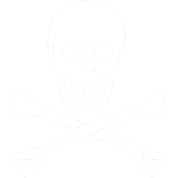 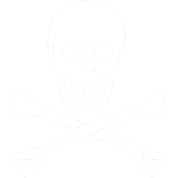 Private data
Shared Code
71
This Happened
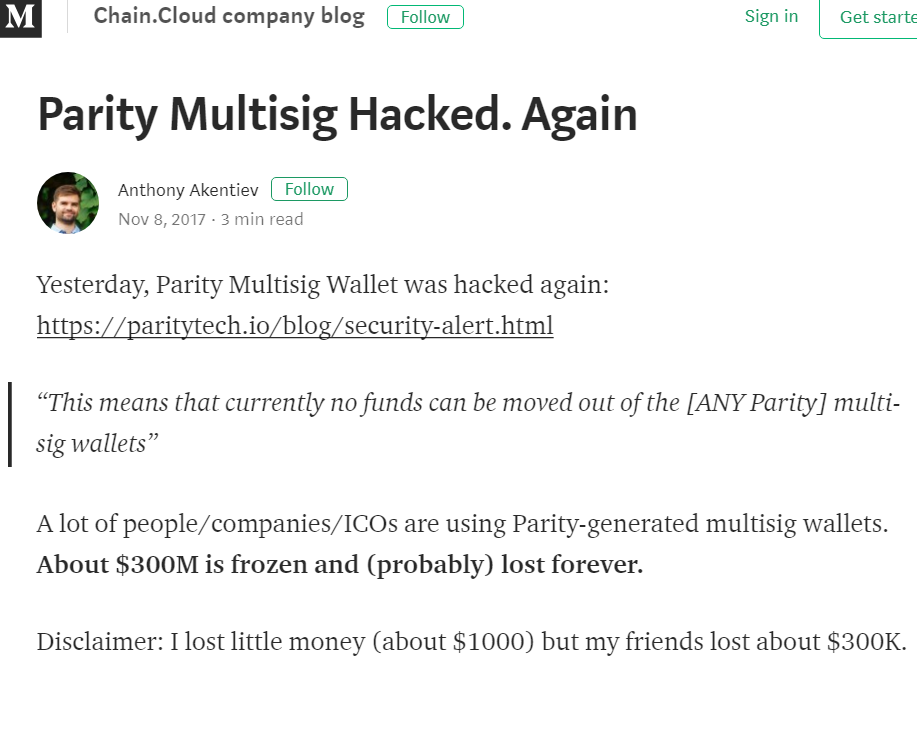 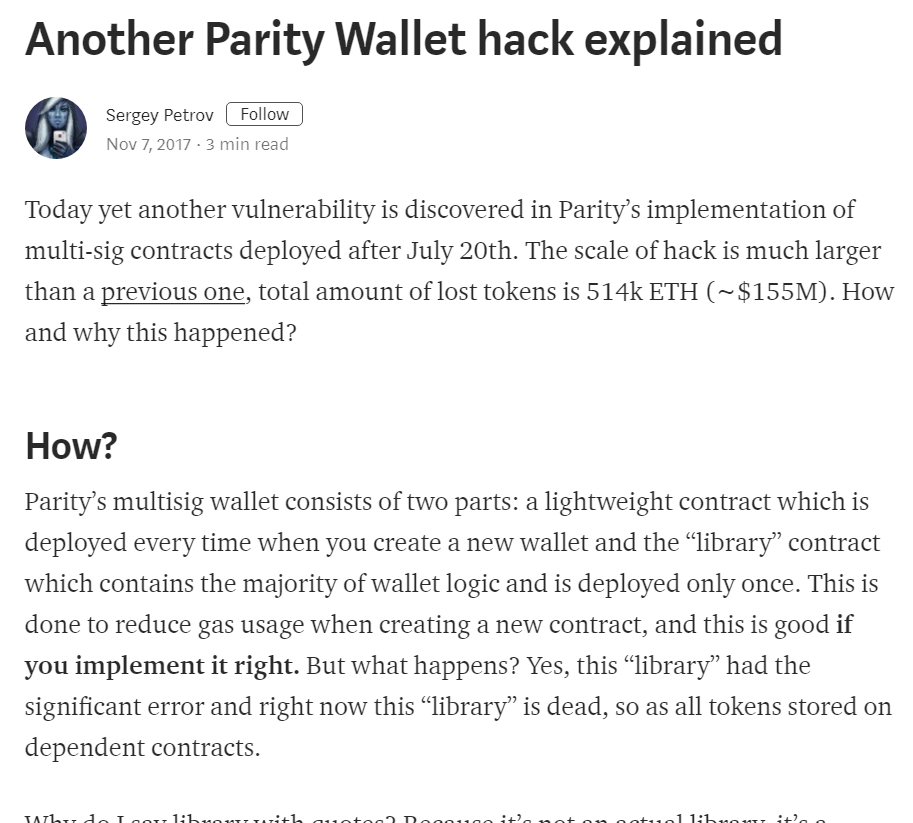 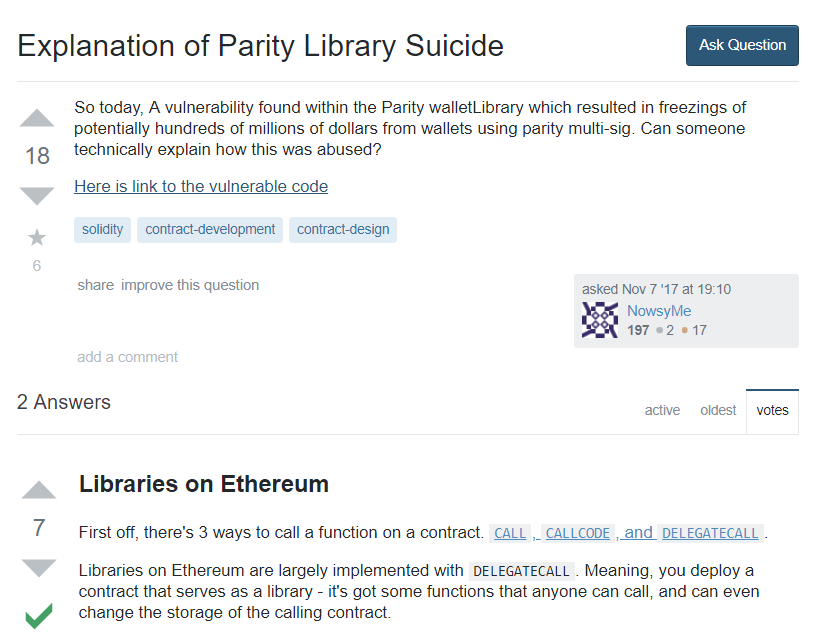 About $300M (at the time) burned
72
Prevention
Any number of changes to library
initializing it
no selfdestruct() function
Declaring a contract a library enforces statelessness
73
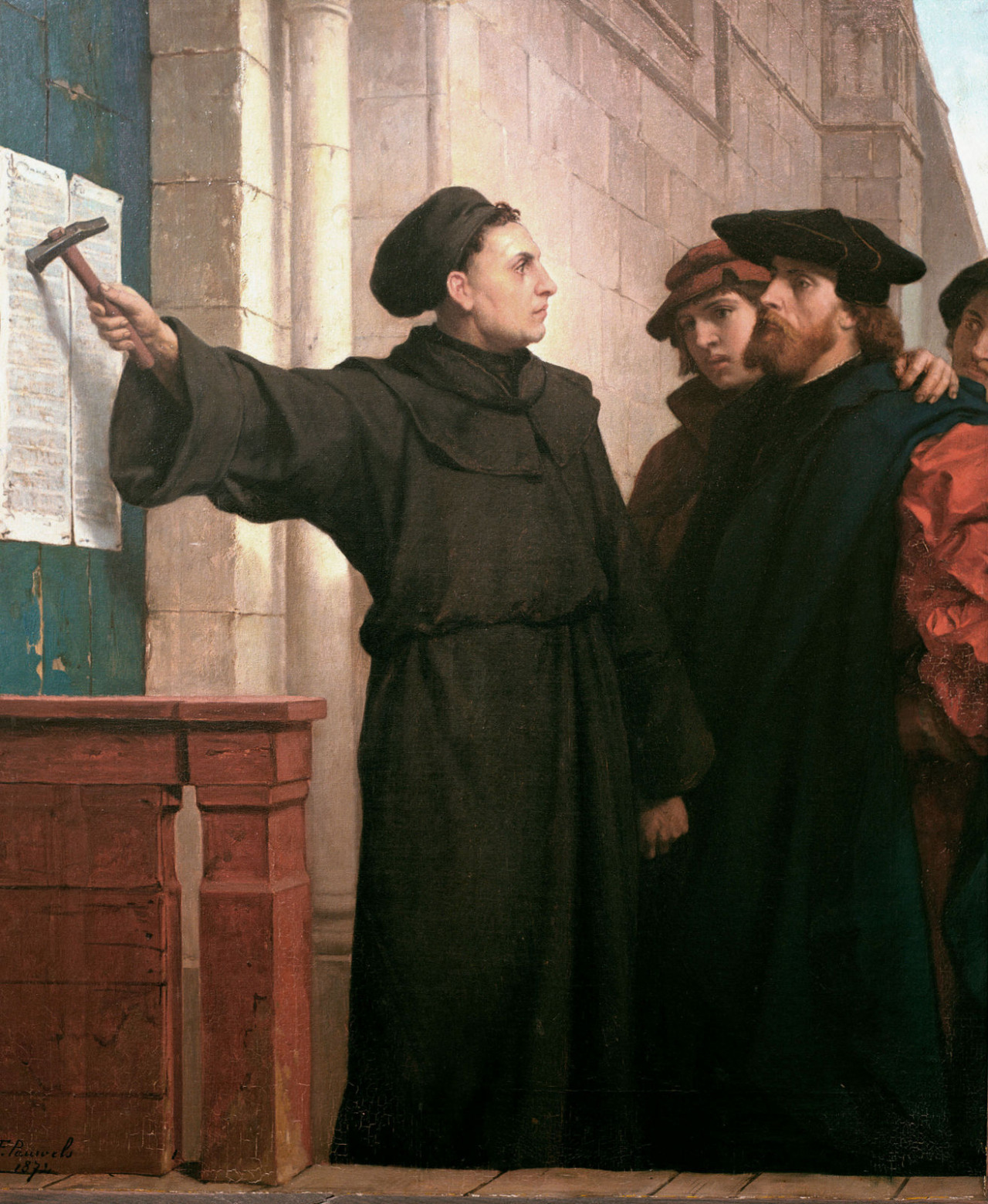 Ideas we covered in this lecture
Smart Contract Language Design
Re-Entrancy Attack
Silent Overflow Attack
Unexpected Ether Attack
DelegateCall Attack
74
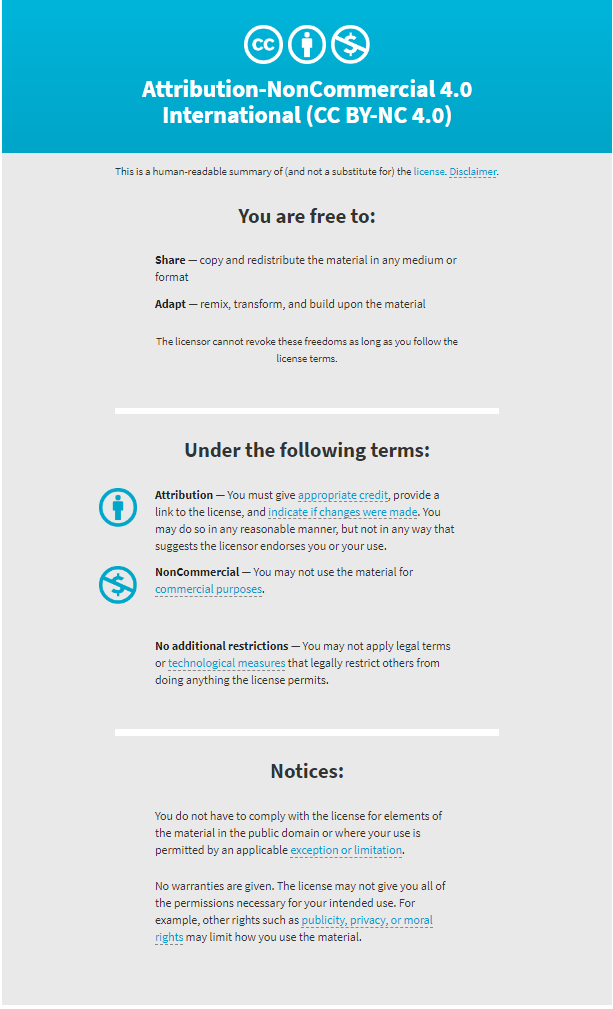 75